BAB 3MANAJEMEN PROYEK
Profil perusahaan global :  bechtel group
Bechel Group berusia ke-115 yang berbasis di San Fransisco merupakan pengelola pertama dan utama di dunia untuk konstruksi besar dan proyek teknik. Bechel terkenal untuk prestasi konstruksinya pada Hoover Dam, Boston Central Artery/Tunnel, pembangunan ulang dari infrastruktur minyak dan gas di kuwait setelah invasi Irak pada 1990.
ARTI PENTING MANAJEMEN PROYEK
Manajemen proyek melibatkan 3 fase:
Perencanaan
Penentuan jadwal
Pengendalian
Perencanaan proyek
Pengorganisasian proyek (project organization)
	Sebuah pengorganisasian yang dibentuk untuk memastikan bahwa program (proyek) menerima majemen dan perhatian yang sesuai. Syarat pengorganisasian proyek:
Tugas pekerjaan bisa dijelaskan dengan tujuan yang spesifik dan tenggat waktu
Pekerjaan bersifat unik dan tidak umum
Pekerjaan berisikan tugas-tugas rumit yang saling terkait
Proyek bersifat sementara
Proyek mempersingkat lini diantara organisani
Penentuan jadwal proyek
Salah  satu pendekatan penentuan jadwal yang pepular dalah grafik gantt. Grafik Gantt (Gantt chart) merupakan cara yang murah dalam membantu manajer memastikan bahwa
Aktivitas direncanakan
Urutan kinerja didokumentasikan
Waktu kativitas diestimasi dan dicatat
Waktu proyek keselurahan dikembangkan.
TUJUAN JADWAL PROYEK
Menunjukkan hubungan dari masing-masing aktivitas dengan yang lainnya dan dengan keseluruhan proyek
Mengindentifikasikan hubungan yang lebih diutamakan di antara berbagai aktivitas
Mendorong pengaturan waktu realistik dan estimasi biaya untuk masing-masing aktivitas
Membantu menjadikan lebih baik penggunaan orang, uang, dan sumber daya material dengan mengidentifikasikan kemacetan dalam proyek.
Pengendalian proyek
Kendali proyek, seperti kendali sistem manajemen lainnya, melibatkan pengawasan yang ketat terhadap sumber daya, biaya, kualitas, dan anggaran. Program yang digunakan adalah:
Primavera
MacProject
MindView
HP Project
Fast Track
Microsoft Project
Hasil laporan dari program-program
Perincian biaya yang detail untuk masing-masing tugas
Kurva total untuk program buruh
Tabel distribusi biaya
Rangkuman biaya dan jam fungsional
Peramalan bahan mentah dan pengeluaran
Laporan varian
Laporan analisis waktu
Laporan status kerja
Teknik manajemen proyek: pert dan cpm
PERT dan CPM memiliki enam langkah dasar, sbb:
Menentukan proyek dan menyiapkan struktur perincian kerja
Mengembangkan hubungan antaraktivitas
Menggambarkan jaringan yang menghubungkan semuat aktivitas
Menentukan waktu dan/atau estimasi biaya pada masing-masing aktivitas
Menggunakan jaringan untuk membantu merencanakan, menentukan jadwal, mengawasi, dan mengendalikan proyek.
Menentukan jadwal proyek
Untuk  mengetahui seberapa lama proyek tersebut memakan waktu, kita melakukan analisis kritis (critical path analysis). Analisis jalur kritis merupakan sebuah proses yang membantu menentukan sebuah jadwal proyek. Untuk menemukan jalur kritis, kita menghitung dua waktu awal dan akhir untuk masing-masing aktivitas. Hal ini dijelaskan sebagai berikut:
Permulaan paling awal (earlist start ― ES)
Penyelesain paling awal (earlist finish ― EF)
Permulaan paling akhir (latest start ― LS)
Penyelesain paling akhir (latest finish ― LF)
VARIABILITAS DALAM WAKTU AKTIVITAS
Sejauh ini, dalam mengidentifikasi semua waktu paling awal dan paling lambat dan jalur kritis yang terkait, kita telah mengadopsi pendektaan CPM dengan mengasumsikan bahwa semua waktu akivitas diketahui dan merupakan konstanta yang tetap. Yaitu, kita terdapat keragaman dalam waktu aktivitas. Hal ini berarti kita dapat mengabaikan dampak dari keragaman dalam waktu aktivitas ketika menentukan jadwal unutk sebuah proyek. PERT mengatasi masalah ini.
Tiga estimasi waktu dalam pert
Waktu optimis (optimistic time) (a)
Waktu pesimis ( pessimistic time) (b)
Waktu yang paling mungkin (most likely time) (c)
Trade-off dan mempersingkat biaya-waktu proyek
Disamping mengelola sebuah proyek, tidak biasa bagi seorang manajer proyek untuk dihadapkan pada, baik salah satu (maupun keduanya) dari situasi berikut:
Proyek berada dibelakang jadwal yang sudah ditentukan
Waktu penyelesaian proyek yang sudah dijadwalkan telah dimajukan.
		Proses yang diperpendek durasinya dengan cara yang paling murah disebut dengan mempersingkat (crashing) proyek.
Mempersingkat suatu proyek melibatkan empat langkah sebagai berikut
Menghitung biaya singkat per minggu (atau periode waktu lainnya) untuk masing-masing aktivitas dalam jaringan kerja. Jika biaya singkat adalah sejajar sepanjang waktu, formula berikut bisa digunakan


Menggunakan waktu aktivitas saat ini, temukan jalur kritis dalam jaringan proyek. Identifikasi aktivitas-aktivitas kritis.
Jika terdapat satu jalur kritis, kemudian pilih aktivitas pada jalur kritis ini yang (a) masih bisa dipersingkat (crashed)  dan (b) memiliki biaya singkat per periode yang paling kecil.  Jika terdapat lebih dari satu jalur kritis, pilih salah satu aktivitas dari masing-masing jalur kritis dimana (a) masing-masing aktivitas yang dipilih masih bisa dipercepat dan (b) total biaya singkat per periode dari semua aktivitas yang dipilih merupakan yang paling kecil
Perbarui semua waktu aktivitas. Jika tenggat waktu yang diinginkan telah tercapai, berhenti. Jika tidak, kembali kelangkah 2.
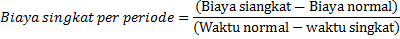 Sebuah tinjauan terhadap pert dan cpm
Keunggulan 
sangat berguna ketika menunjukkan jadwal dan mengendalikan proyek yang besar.
Konsep yang langsung dan secara matematis tidak sulit.
Jaringan grafik membantu menekankan hubungan di antara aktivitas proyek.
Analisis jalur kritis dan waktu perpanjangan membantu menentukan aktivitas-aktivitas yang perlu diperhatikan lebih dekat.
Dokumentasi proyek dan grafik menunjukkan siapa yang bertanggung jawab untuk berbagai aktivitas.
Dapat diterapkan ke berbagai macam proyek.
Berguna dalam mengawasi bukan hanya jadwal, tetapi juga biaya.
Batasan
Aktivitas proyek harus benar-benar dijelaskan, bersifat independen, dan stabil dalam hal hubungannya.
Hubungan yang ada sebelumnya harus spesifik dan ada dalam jaringan yang sama.
Estimasi waktu cenderung menjadi subjektif dan dipalsukan oleh manajer yang takut akan bahaya menjadi terlalu optimis atau tidak cukup pesimis.
Terdapat bahaya yang tidak dapat terpisahkan dari menempatkan terlalu banyak penepakan pada jalur terpanjang, atau kritis.